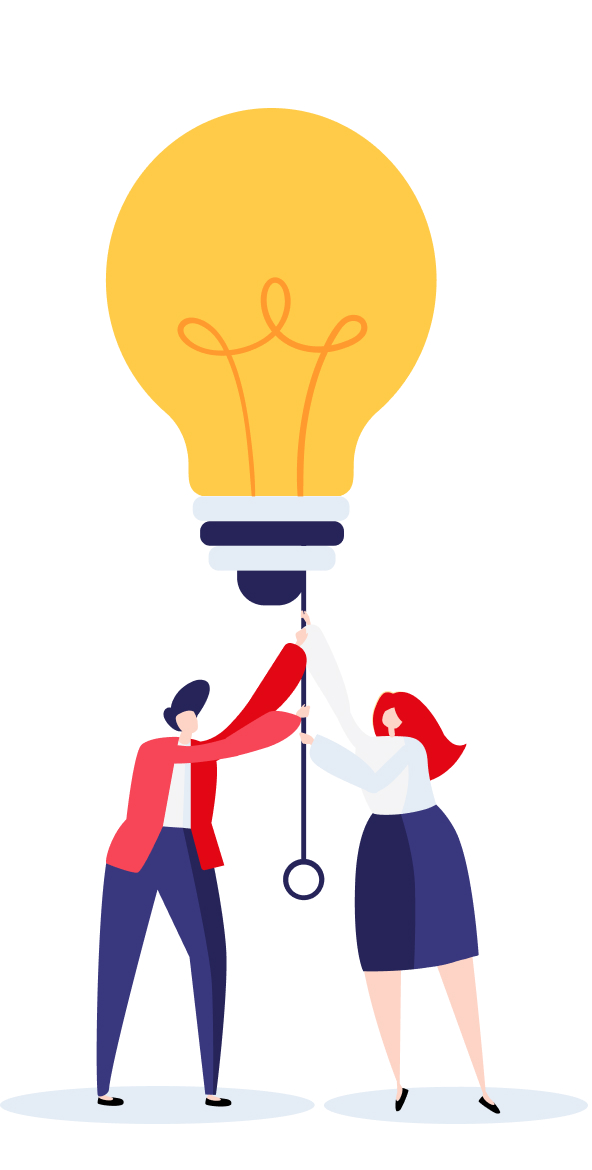 An opportunity to reimagine distribution
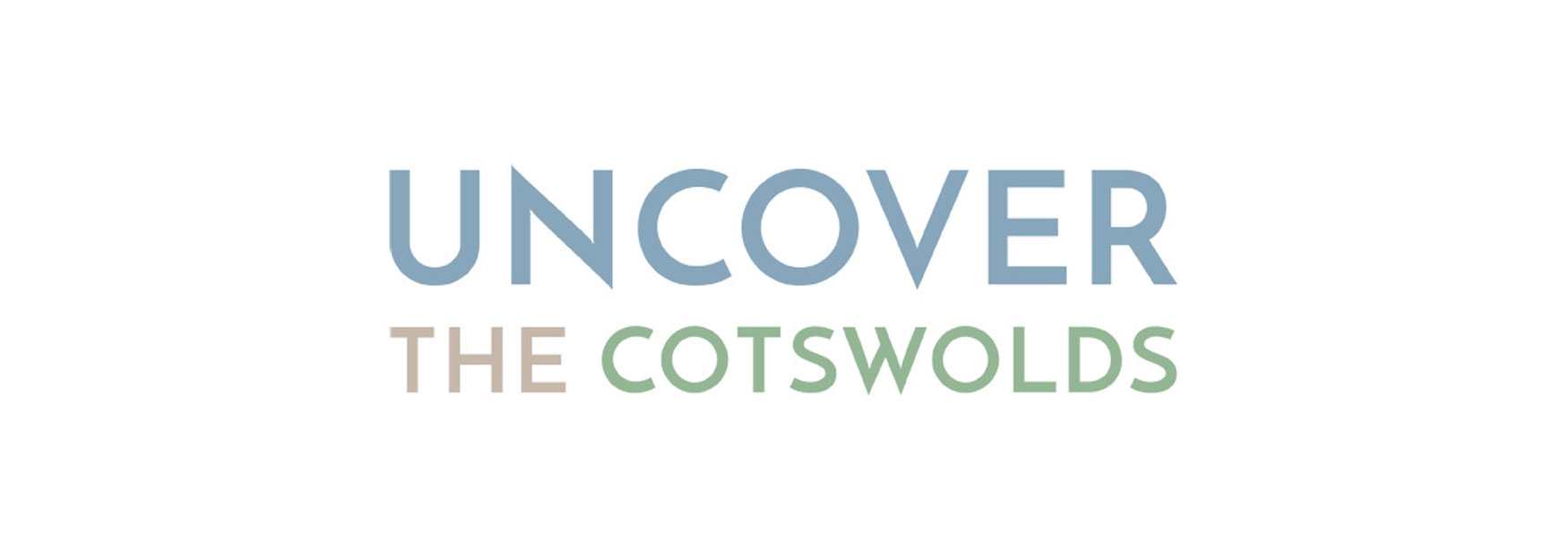 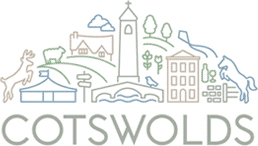 Imagine a world where visitors can discover every corner of everywhere.

They can book their trip on any device, at any time, on any channel because there is frictionless trade between all parties in the market.
An open and connected market will unlock the full potential in our tourism economy.
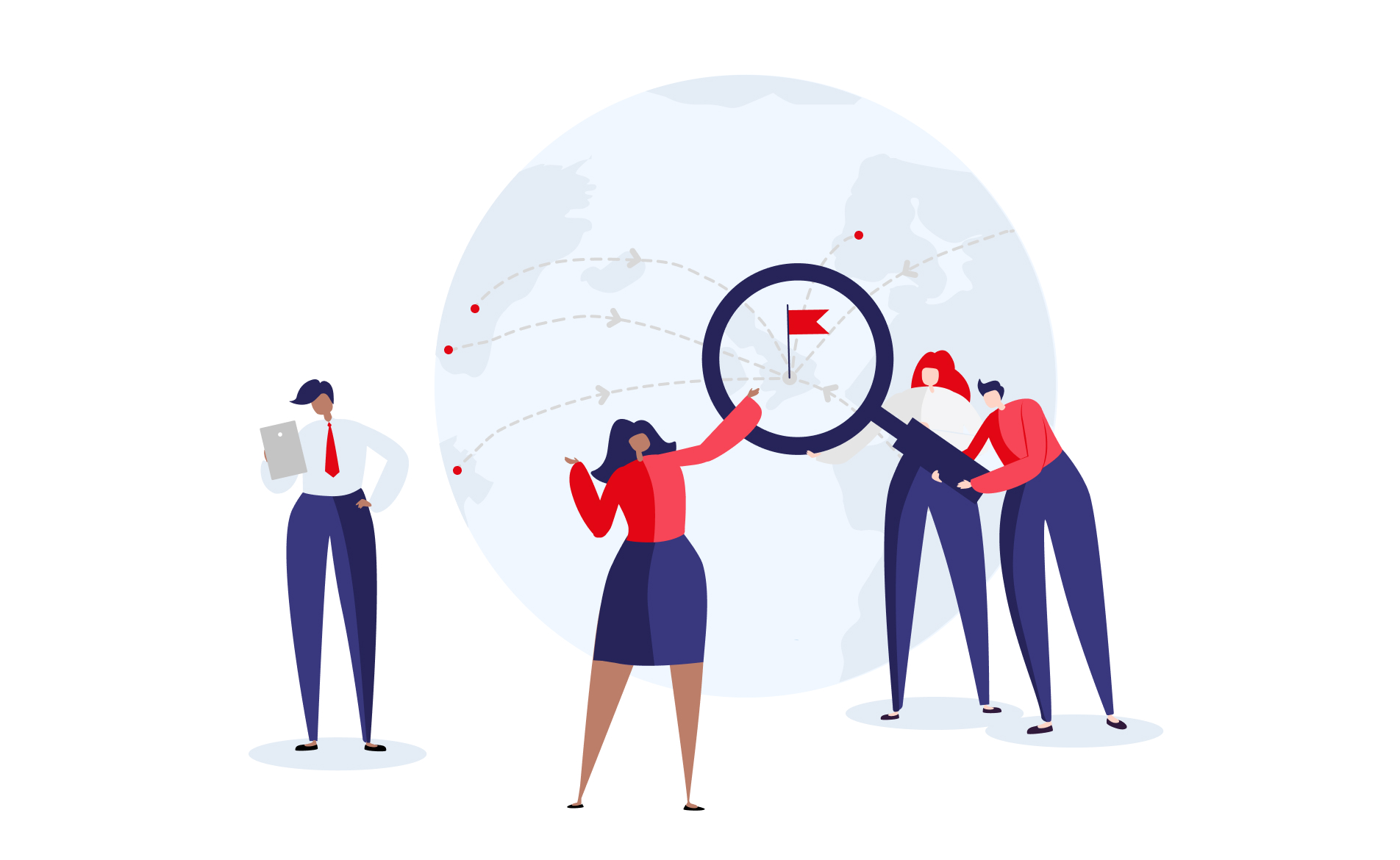 This is why TXGB exists.
We need to link campaigns to conversion at every level
In Britain we have the most diverse range of authentic experiences anywhere in the world.


Although we do a lot to bring this to life, unless it is bookable online, the digital consumer moves on… and the opportunity is lost.


Our diversity, our authenticity, the value we have at a grass roots level - leads to fragmentation, where the long tail is often not digitally enabled and distributed.
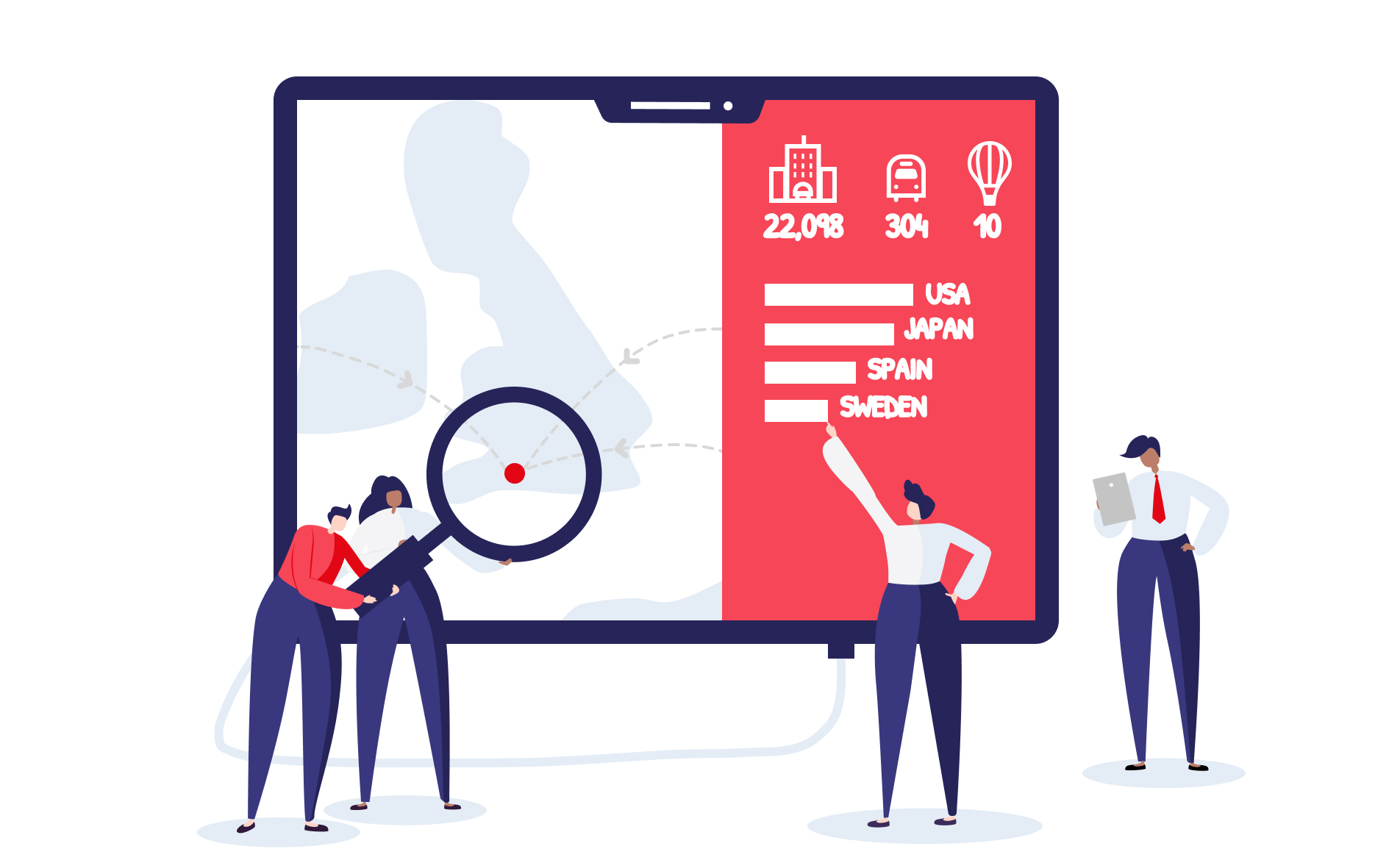 TXGB is a digital marketplace created in partnership with VisitBritain to help suppliers across the UK reach more consumers and enable destinations to conduct smarter marketing campaigns, in order to grow the economy
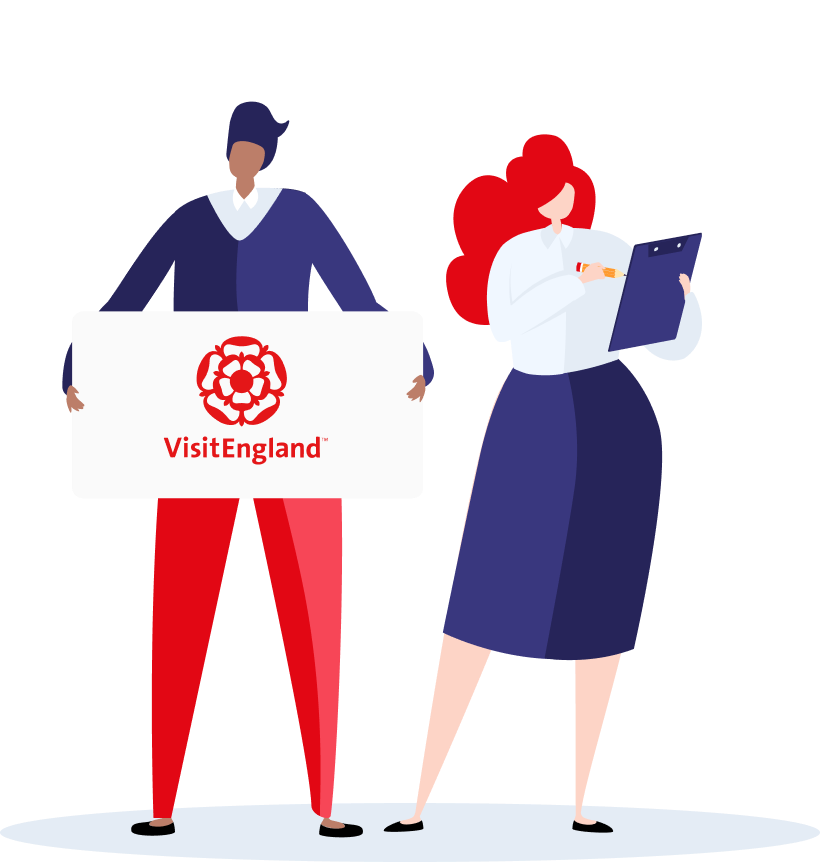 Smart & Effective
Destination Marketing
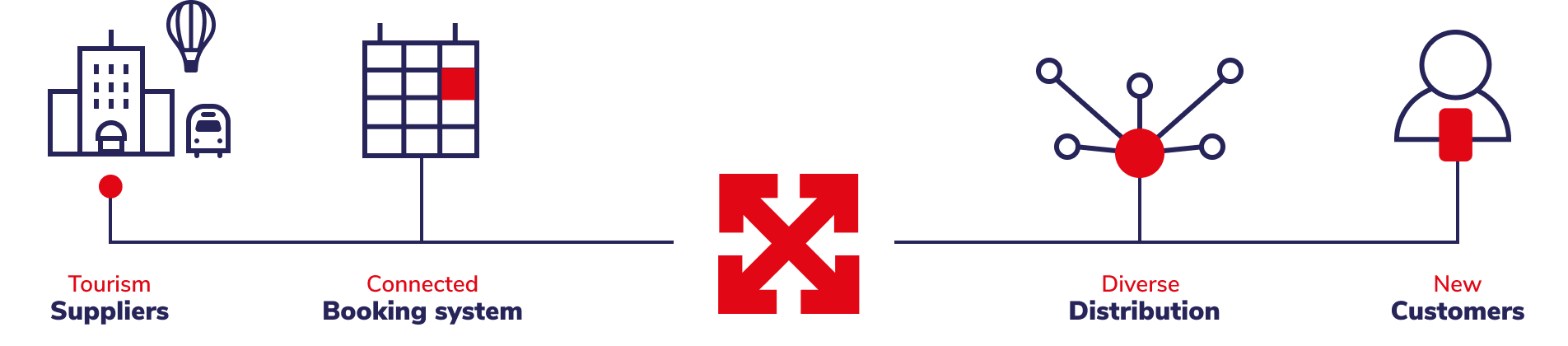 Open to all
TXGB can enable bookable content for any business

Accommodation

Attractions

Tours

Experiences

Events

Restaurants 
(Coming soon)

Products 
(Coming soon)
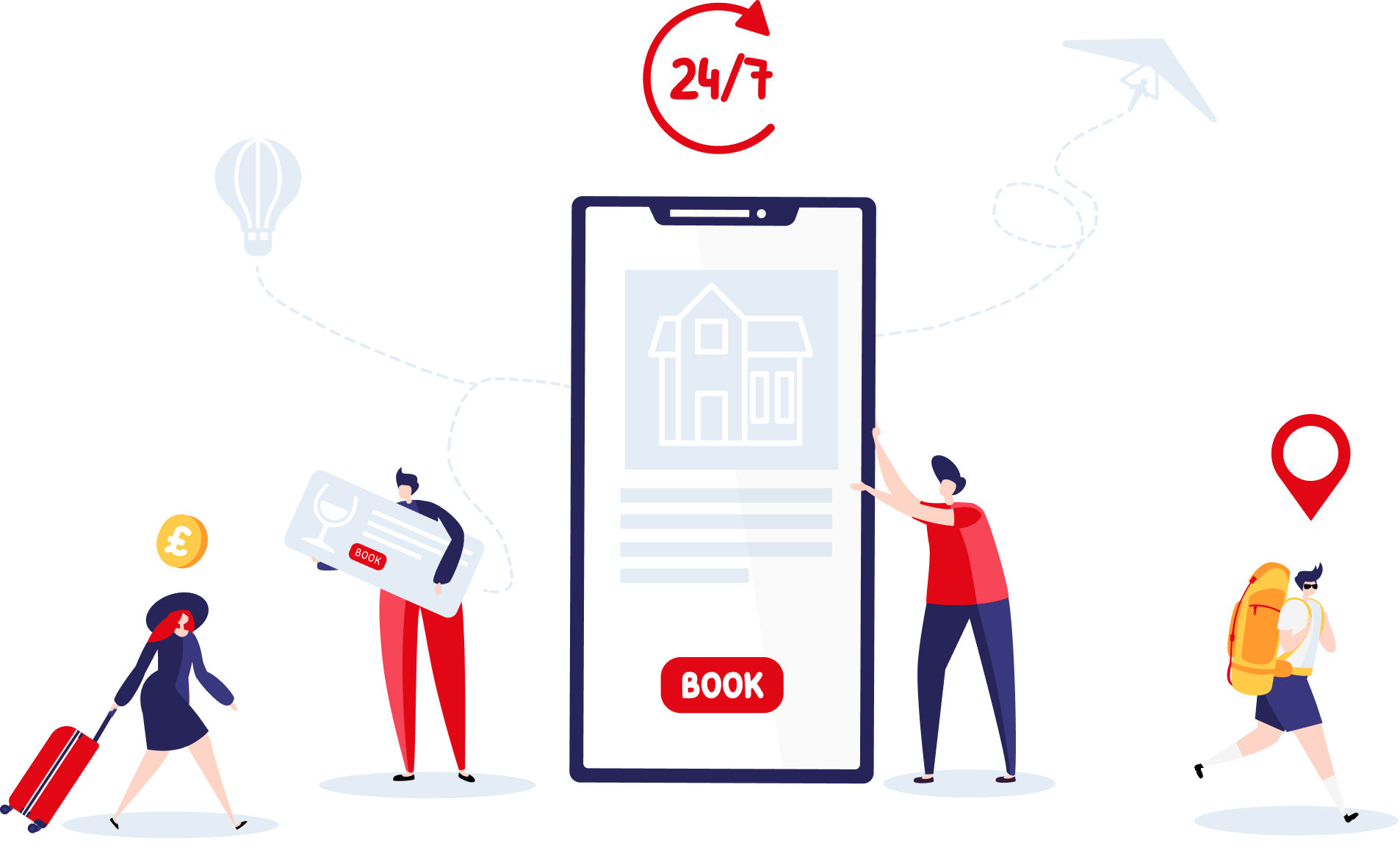 Direct bookings via your local Destination Websites
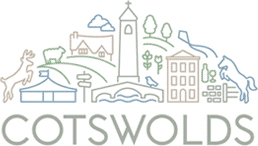 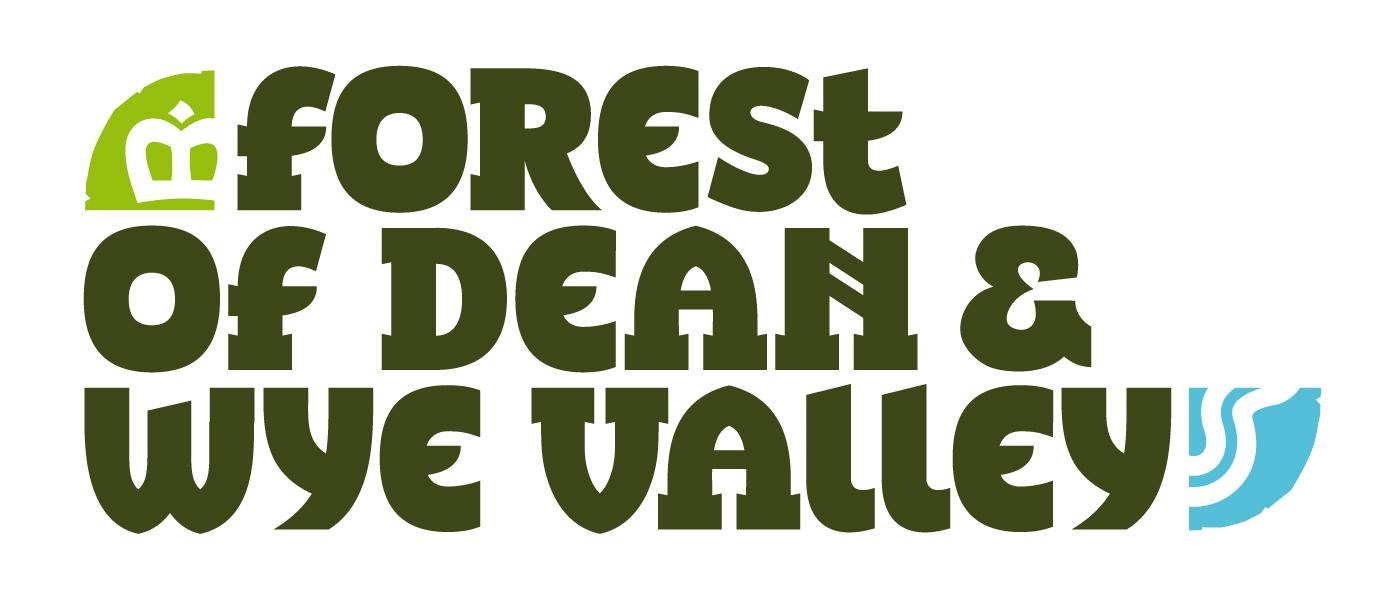 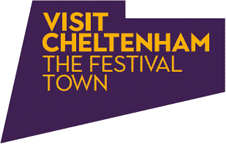 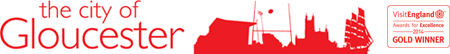 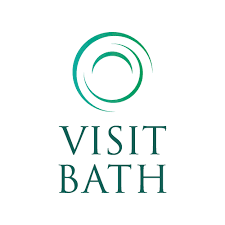 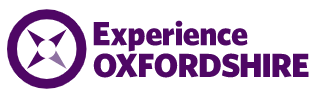 We have connected with over 70 booking systems, and are connecting more all the time.

We’re working with to deliver the largest source of bookable product in the UK.
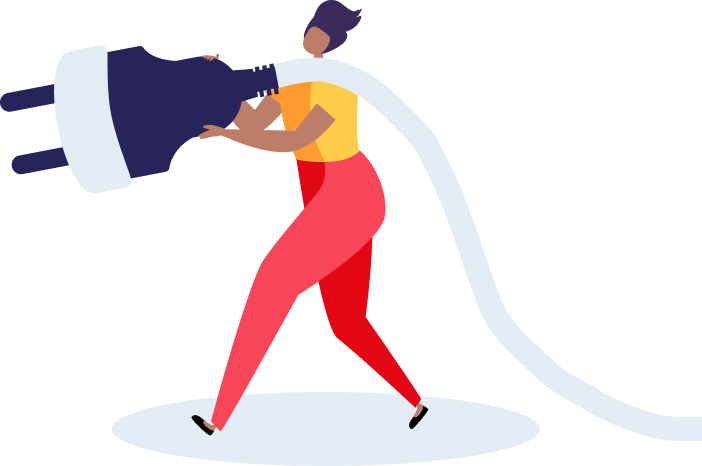 T   Load
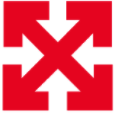 Option of a free to use tool to manage your pricing, availability and content directly within TXGB simply and easily
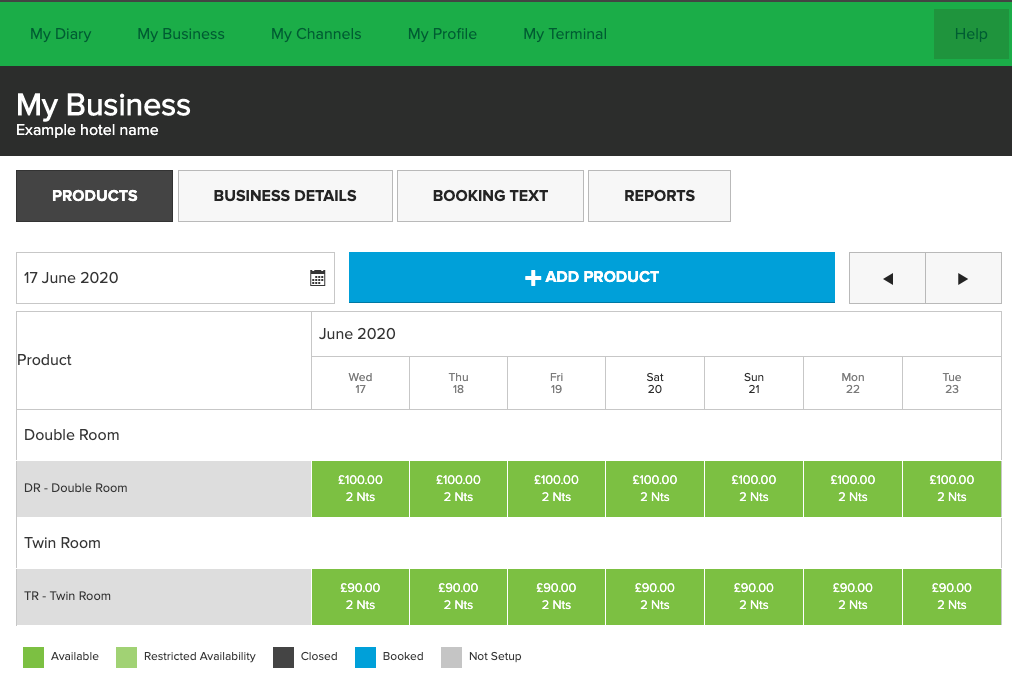 Accommodation
Enhancing the current opportunity for availability searching and direct bookings on Cotswolds.com

Limited direct to PMS bookings via polling engine (SuperControl, Freetobook or Eviivo)

Alternatives are affiliate links via Booking.com, Expedia or Hotel Planner 

TXGB integration increases opportunity for direct bookings 

Examples Product Page & ‘Quick Book’ via Search  from another DMO website

Bookings are made on the Cotswolds Tourism website, maximising the chance of conversion

Take advantage of low 2.5% commission channels, which is given back directly to the DMO team
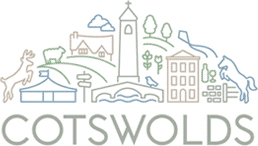 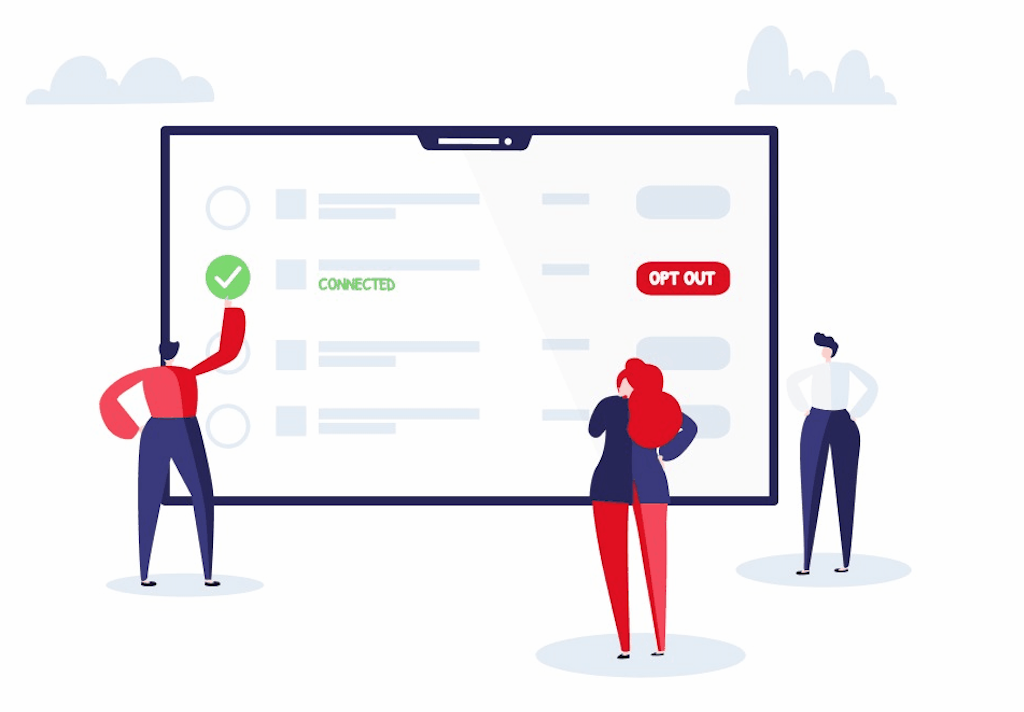 Accommodation
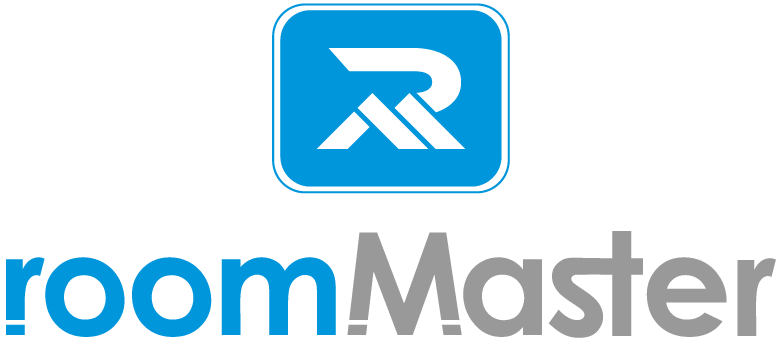 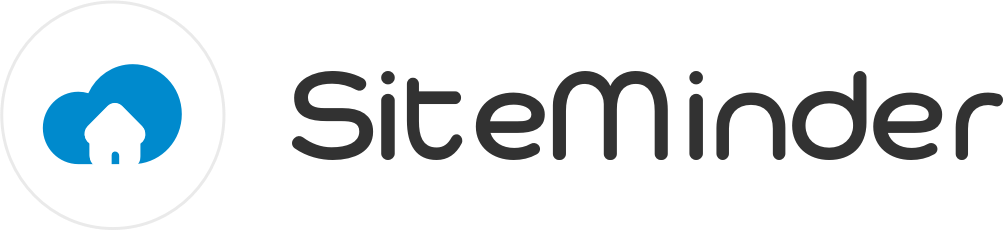 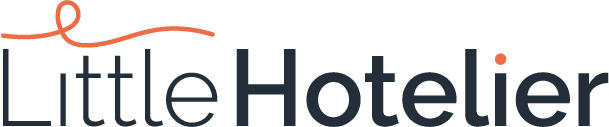 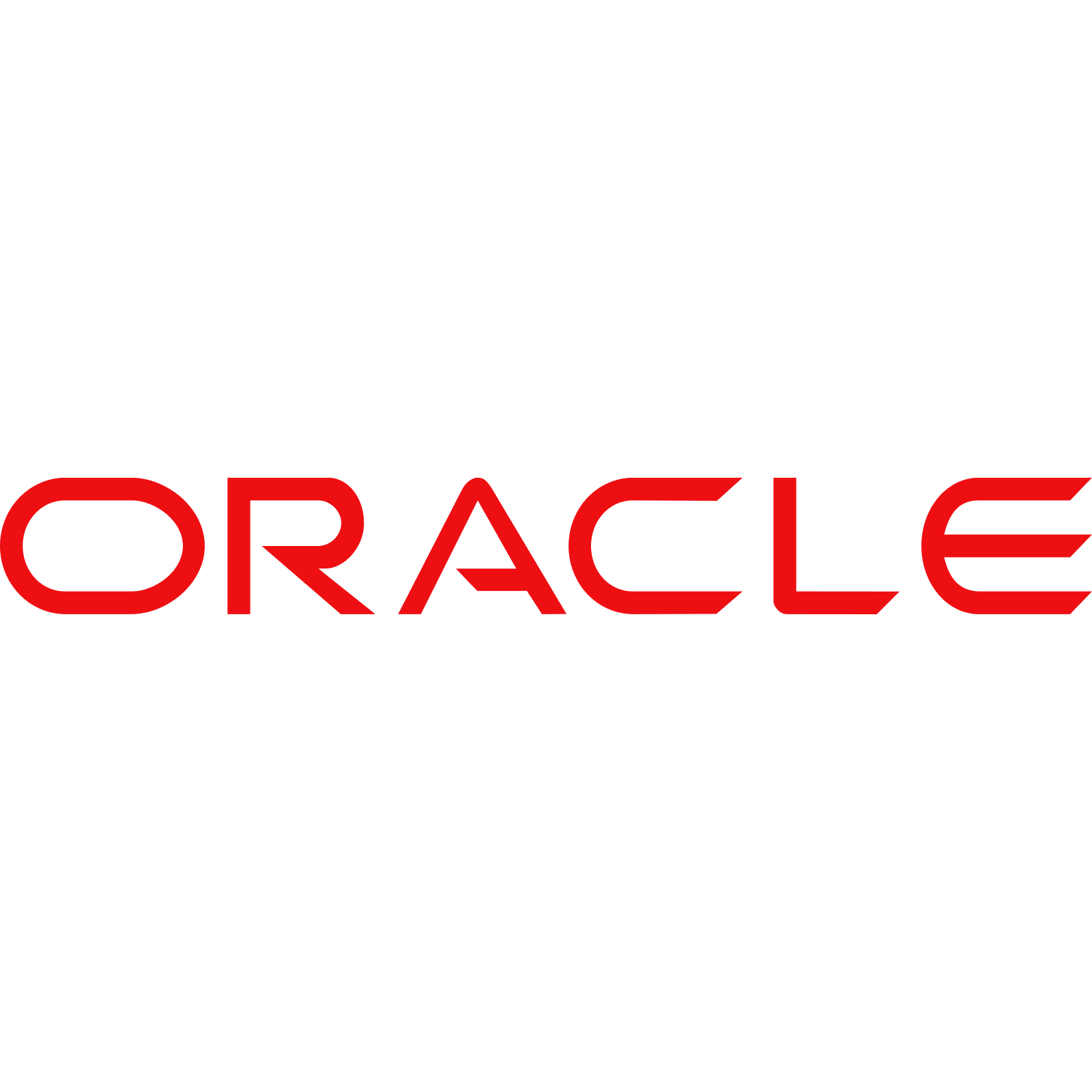 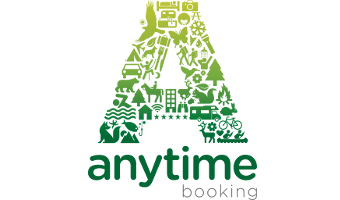 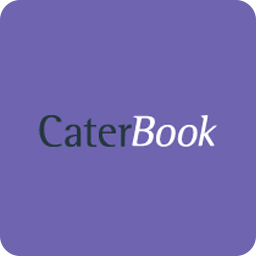 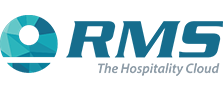 T   Load
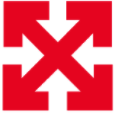 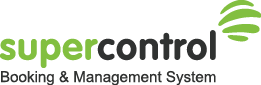 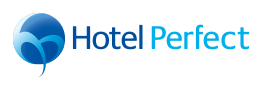 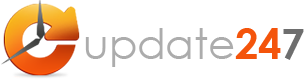 Coming soon
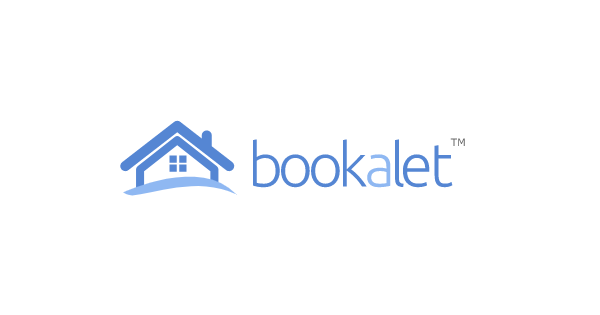 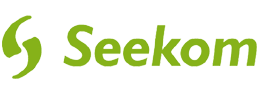 Coming soon
“Things to do”
Integrate your bookability with live product availability/pricing and return bookings for the first time.

Bookings are made on the Cotswolds Tourism website, maximising the chance of conversion

Opportunities are not limited to traditional tourism products e.g. coach parking, golf tee times, Local Authority ran products, Beach Huts, events…. Anything with availability and prices! 

Example from another DMO website

Take advantage of low 2.5% commission channels, which is given back directly to the DMO team
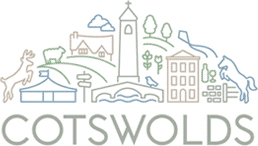 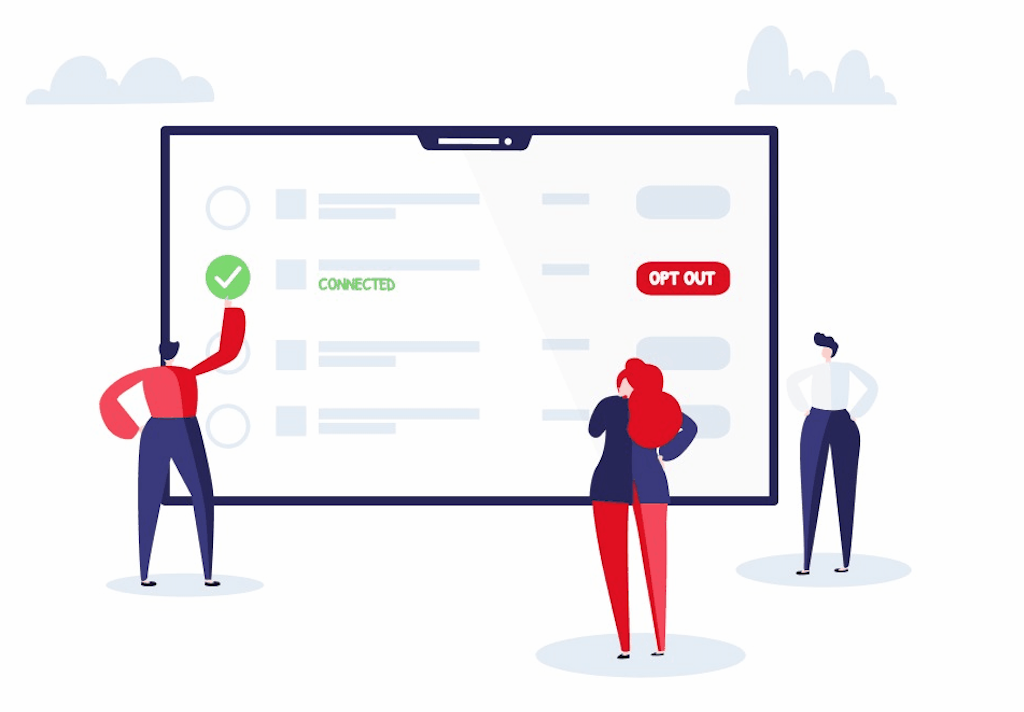 “Things to do”
T   Load
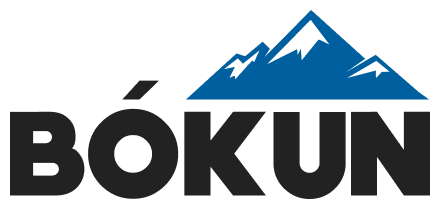 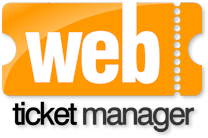 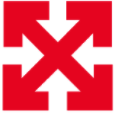 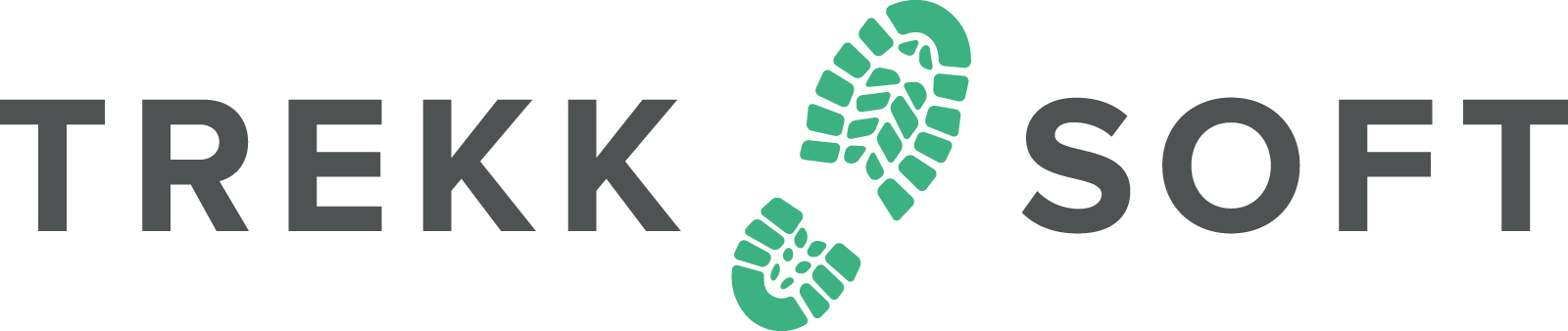 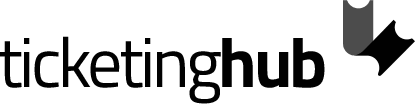 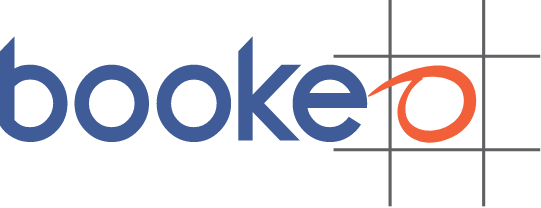 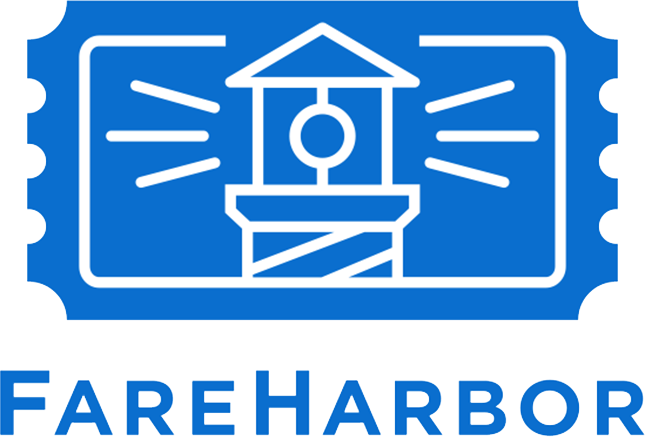 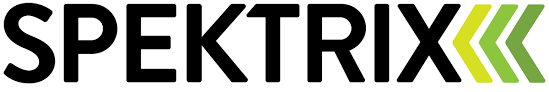 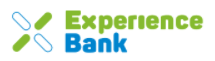 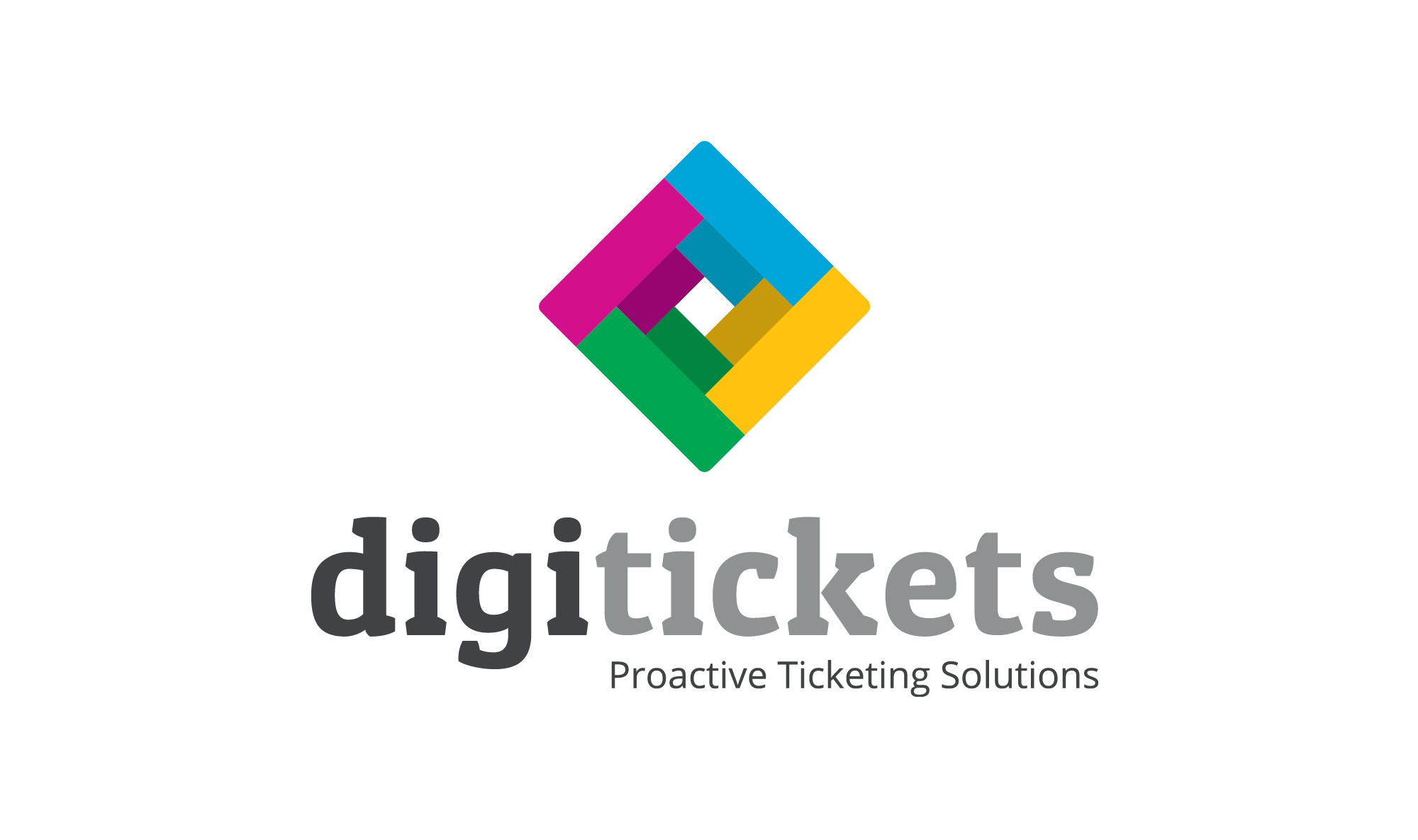 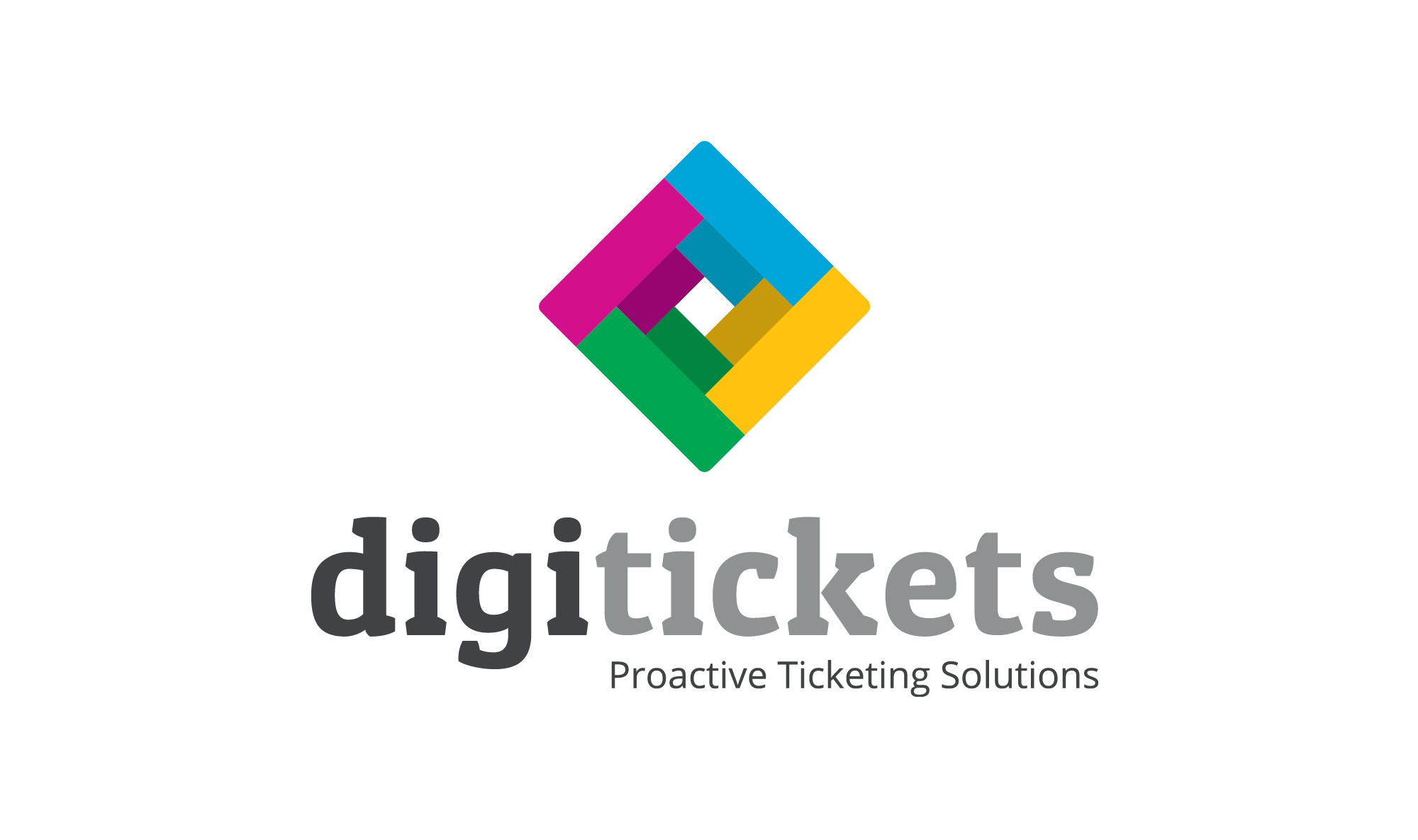 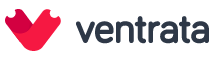 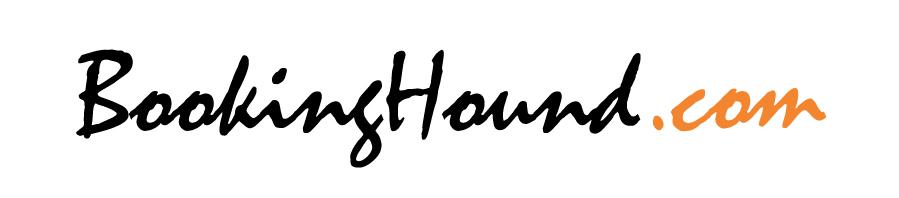 Direct Payments
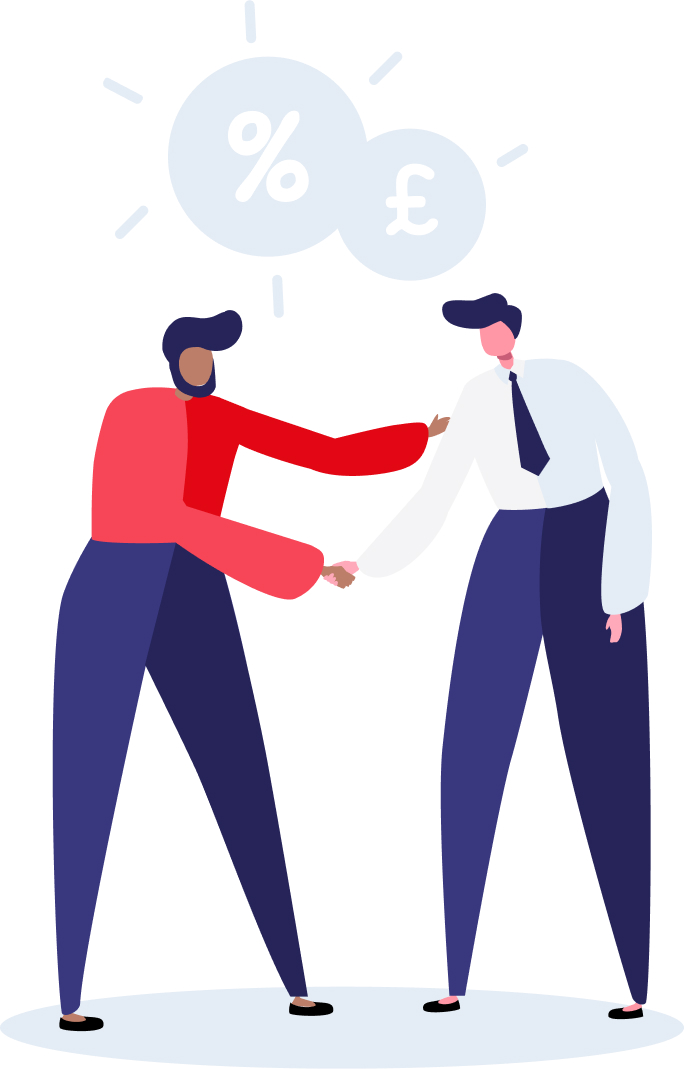 Our direct payment model means:

Direct transactions between you and the consumer

Payment up front, improving cash flow

Full ownership of your customer data

Your own booking terms

Enables distributors to reduce commission rates
TXGB is already connected to over 120 distributors, of all shapes and sizes, with a simple opt-in process
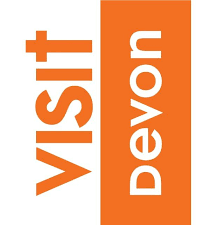 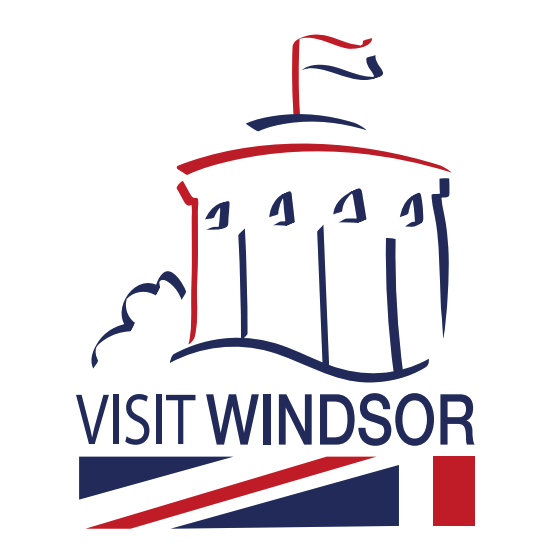 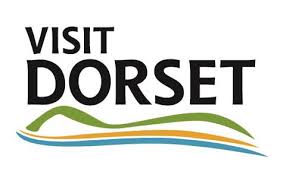 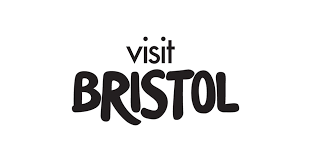 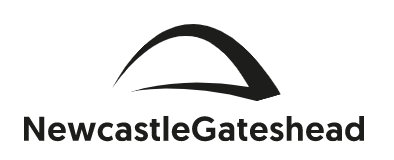 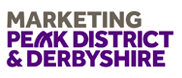 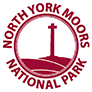 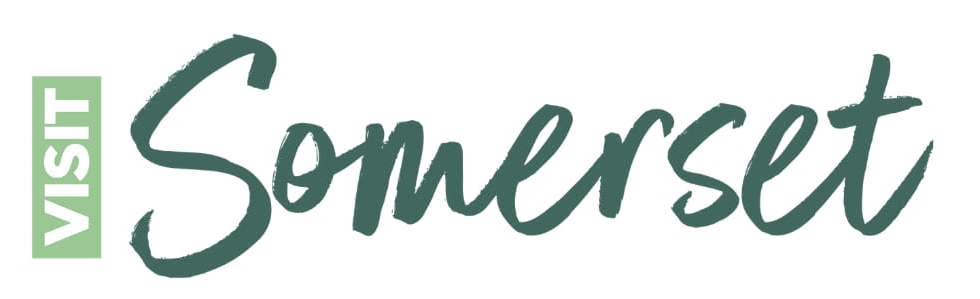 40+ Destinations



Global OTAs



Alternative 
Channels
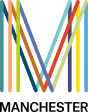 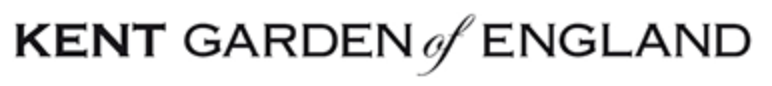 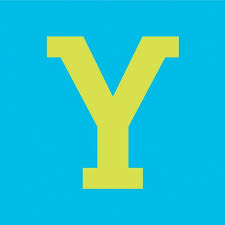 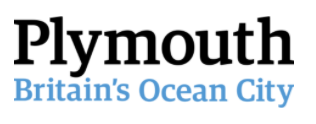 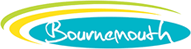 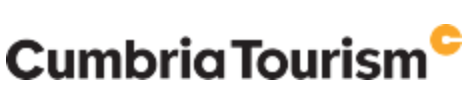 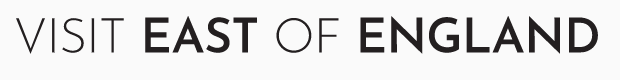 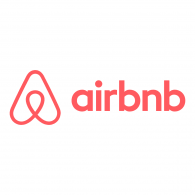 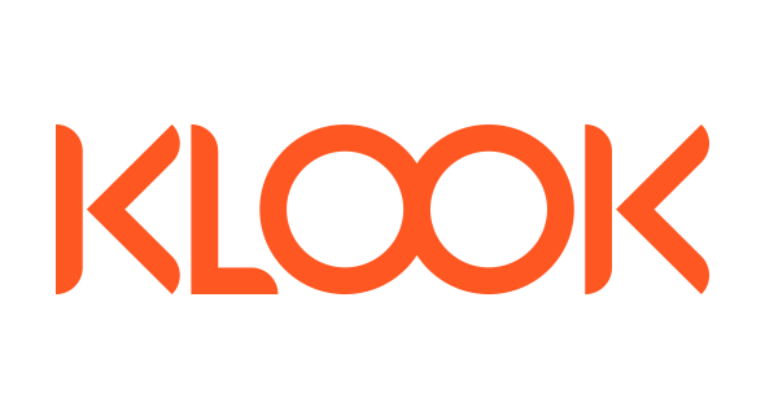 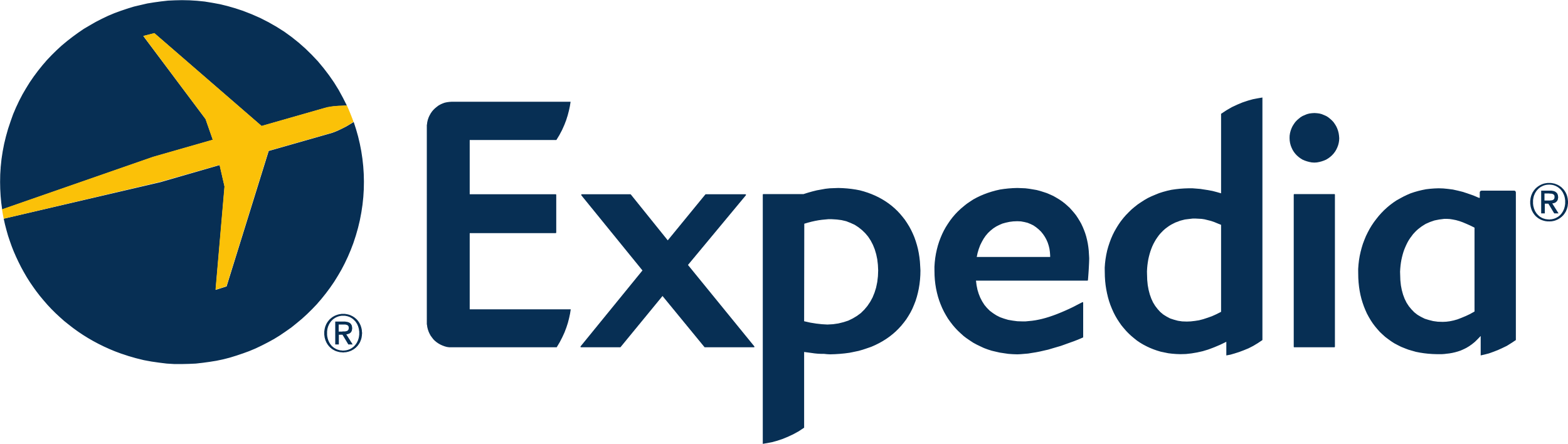 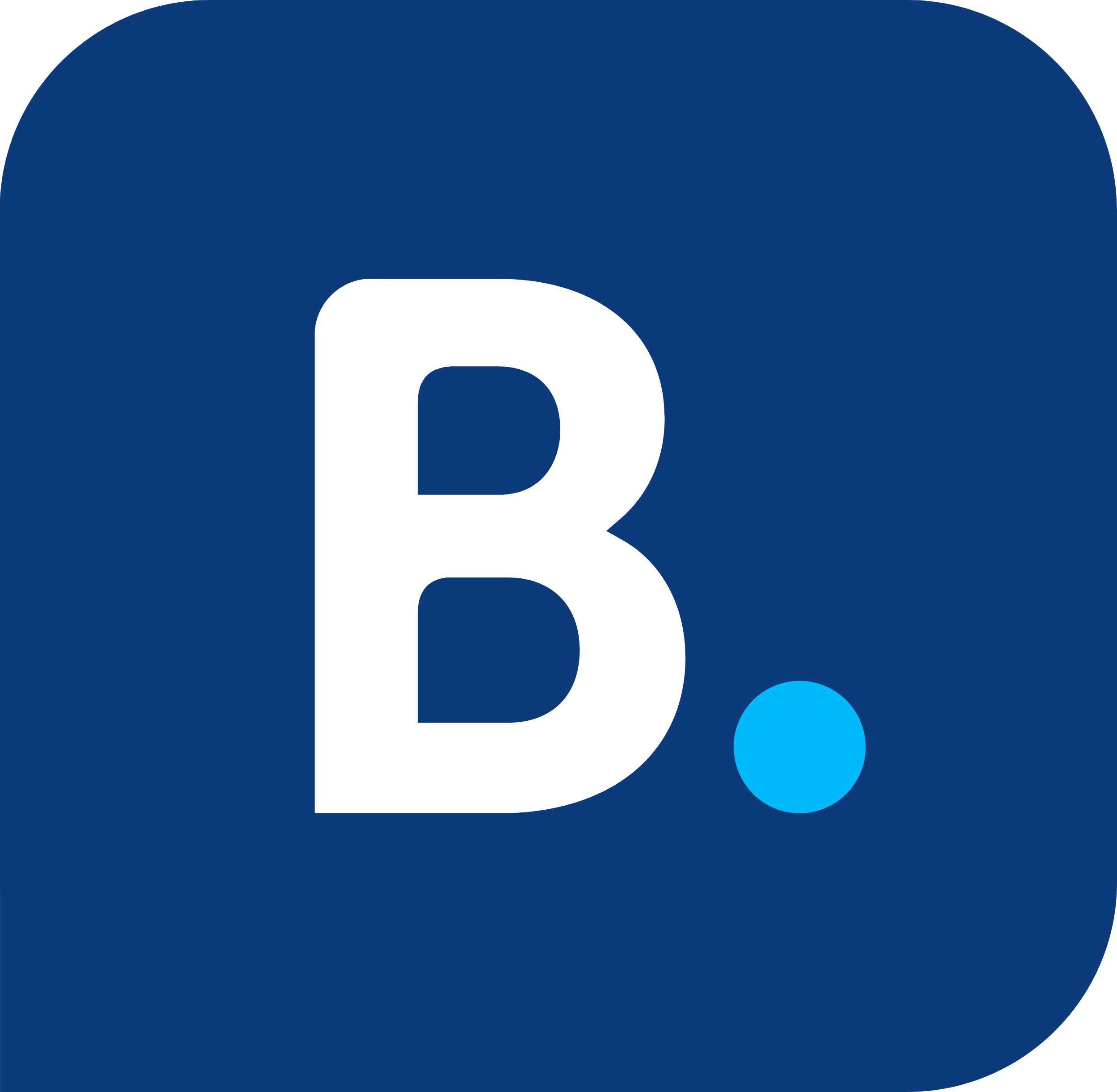 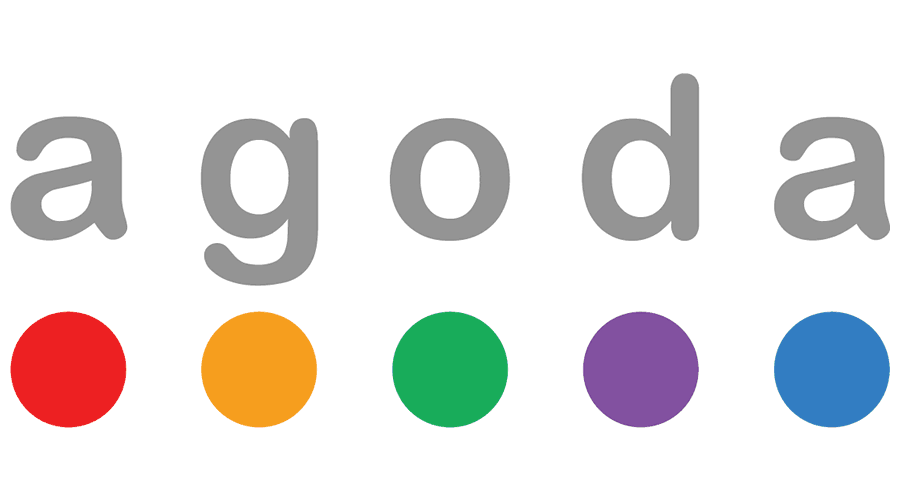 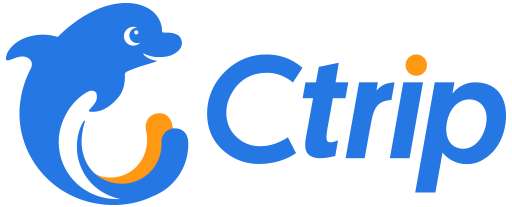 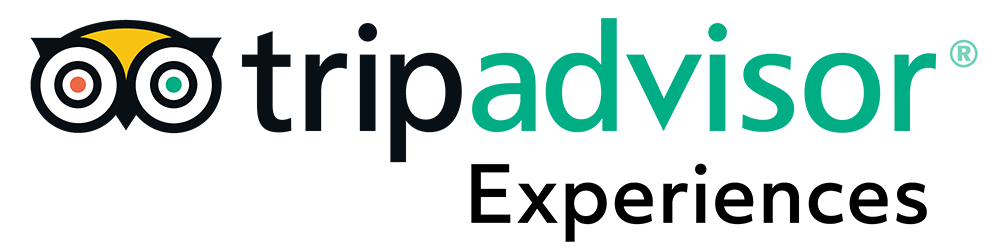 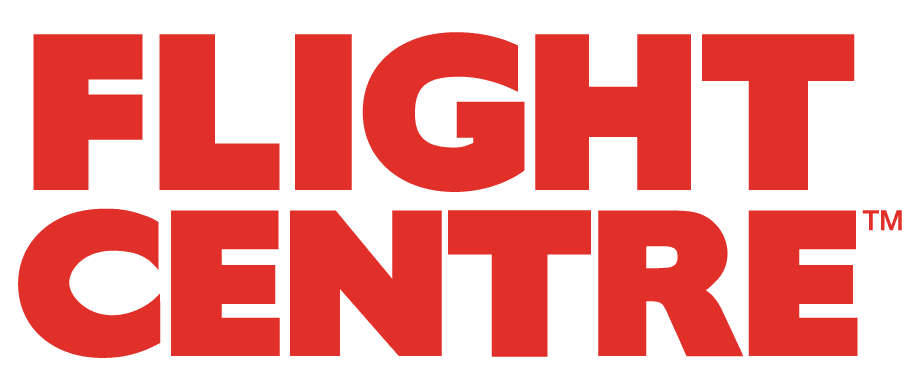 (Available 2021)
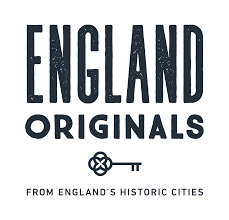 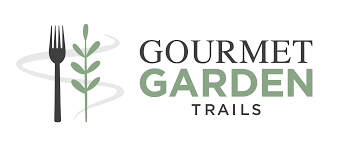 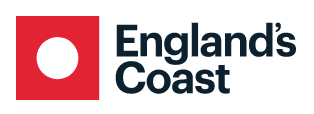 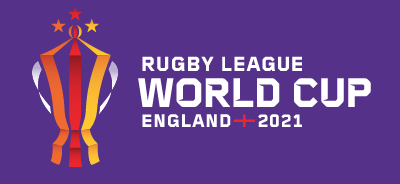 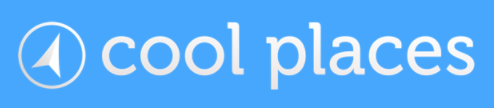 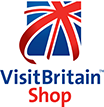 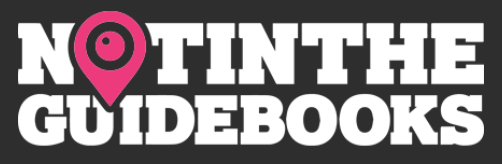 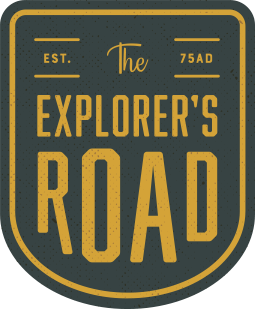 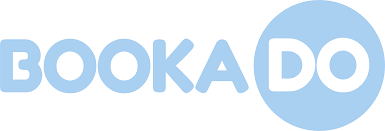 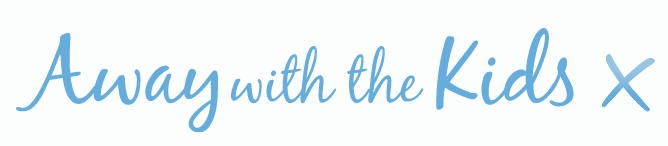 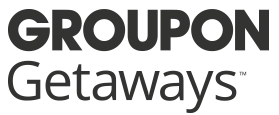 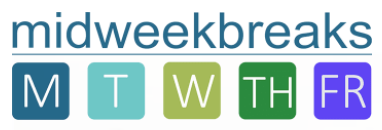 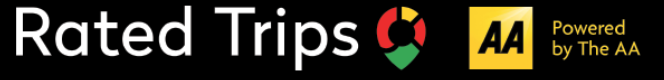 How do I join?
Joining TXGB is quick and easy, and we’re here to help you every step of the way
Get Connected
Claim Your Business
Take Bookings
It’s easy to join. You can connect via your booking system, or directly via TX Load. 
    
It’s free to connect. TXGB will not charge anything until you start generating bookings and there are no monthly fees. TXGB has a 2.5% per booking transaction cost.
Complete application on www.txgb.co.uk

Receive login details to the TXGB Dashboard

Opt in to channels that are right for you

Opportunity to have booking pages to your own website
Diversify your distribution to access more consumers and optimise commissions paid

Receive more bookings

In most cases, receive payment up front and immediately

TXGB will invoice you monthly for any transaction and distribution fees owed
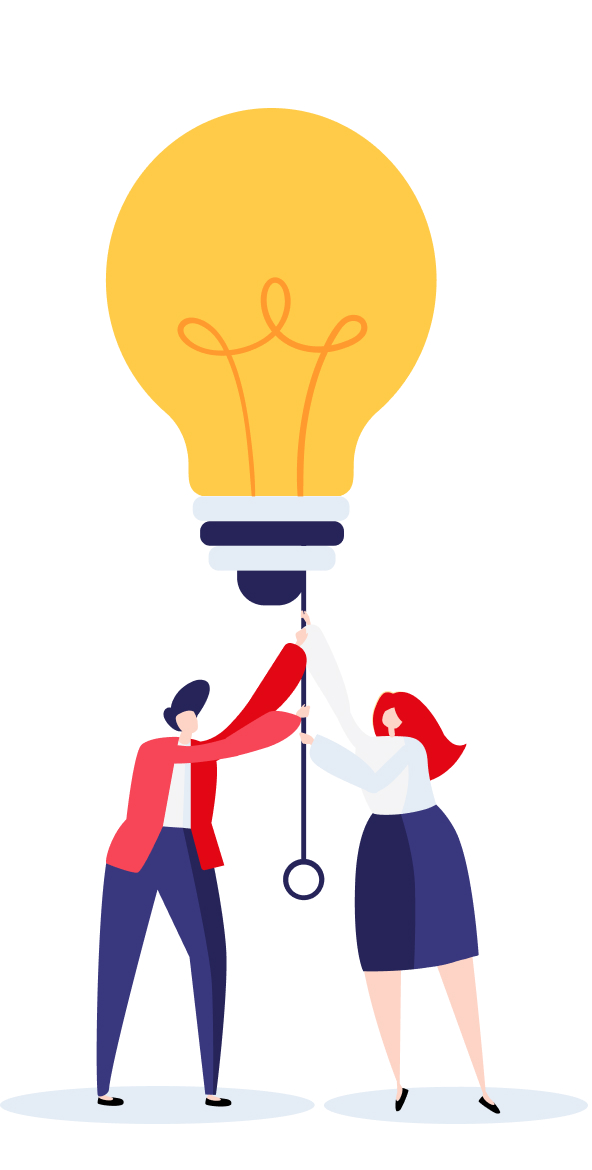 An opportunity to reimagine distribution
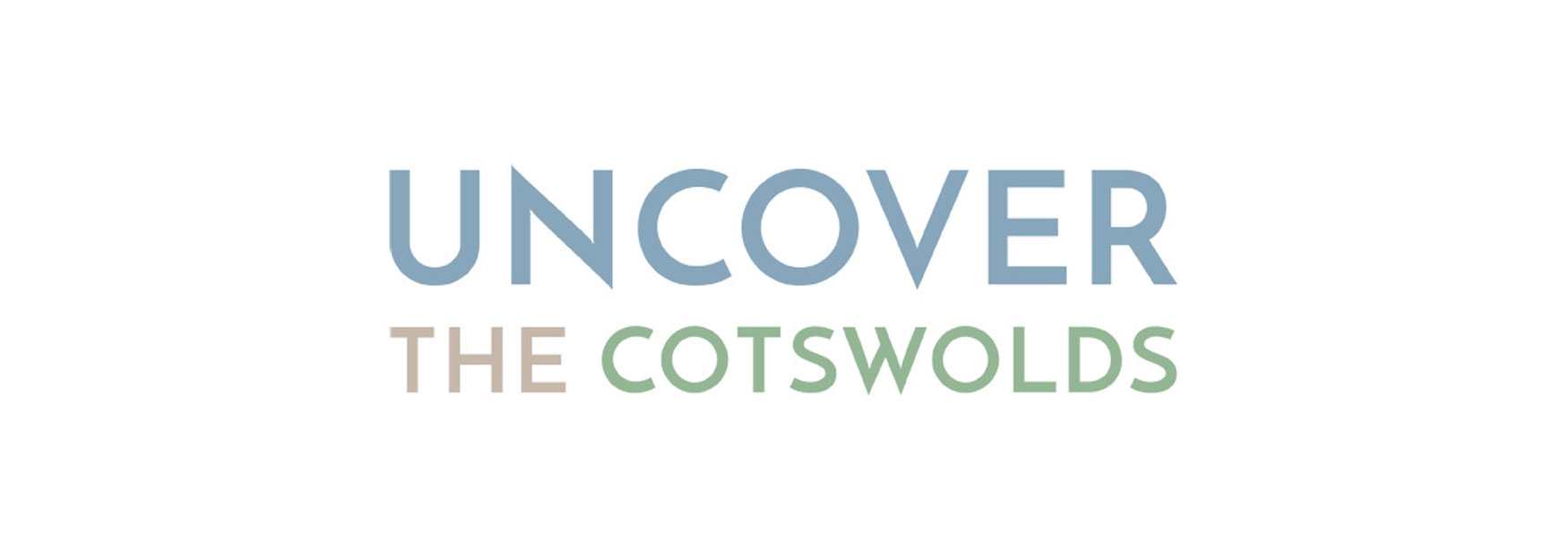 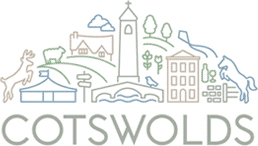 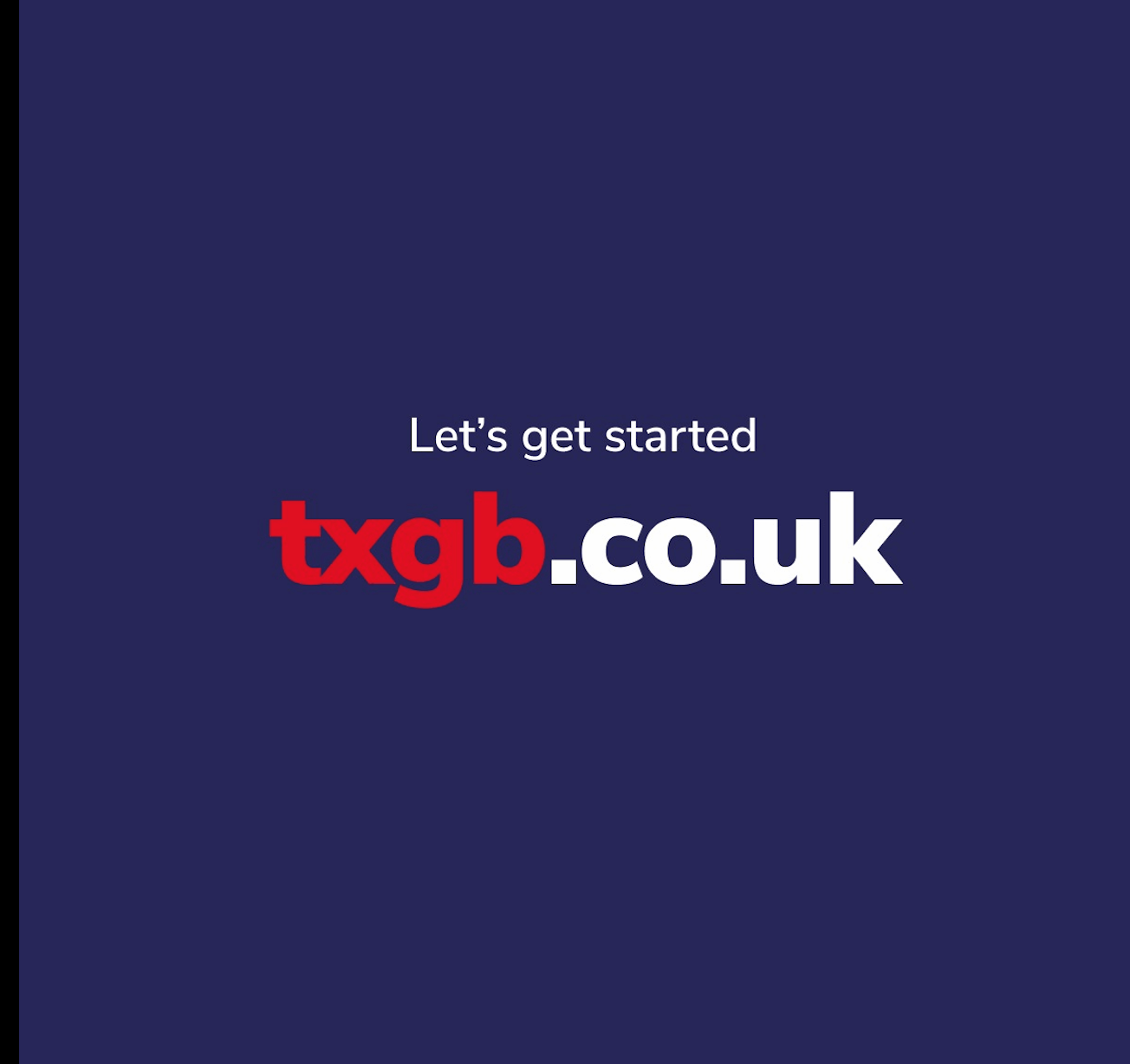 Dan Simmons
Head of Growth & Partnershipsdan.simmons@txgb.co.uk
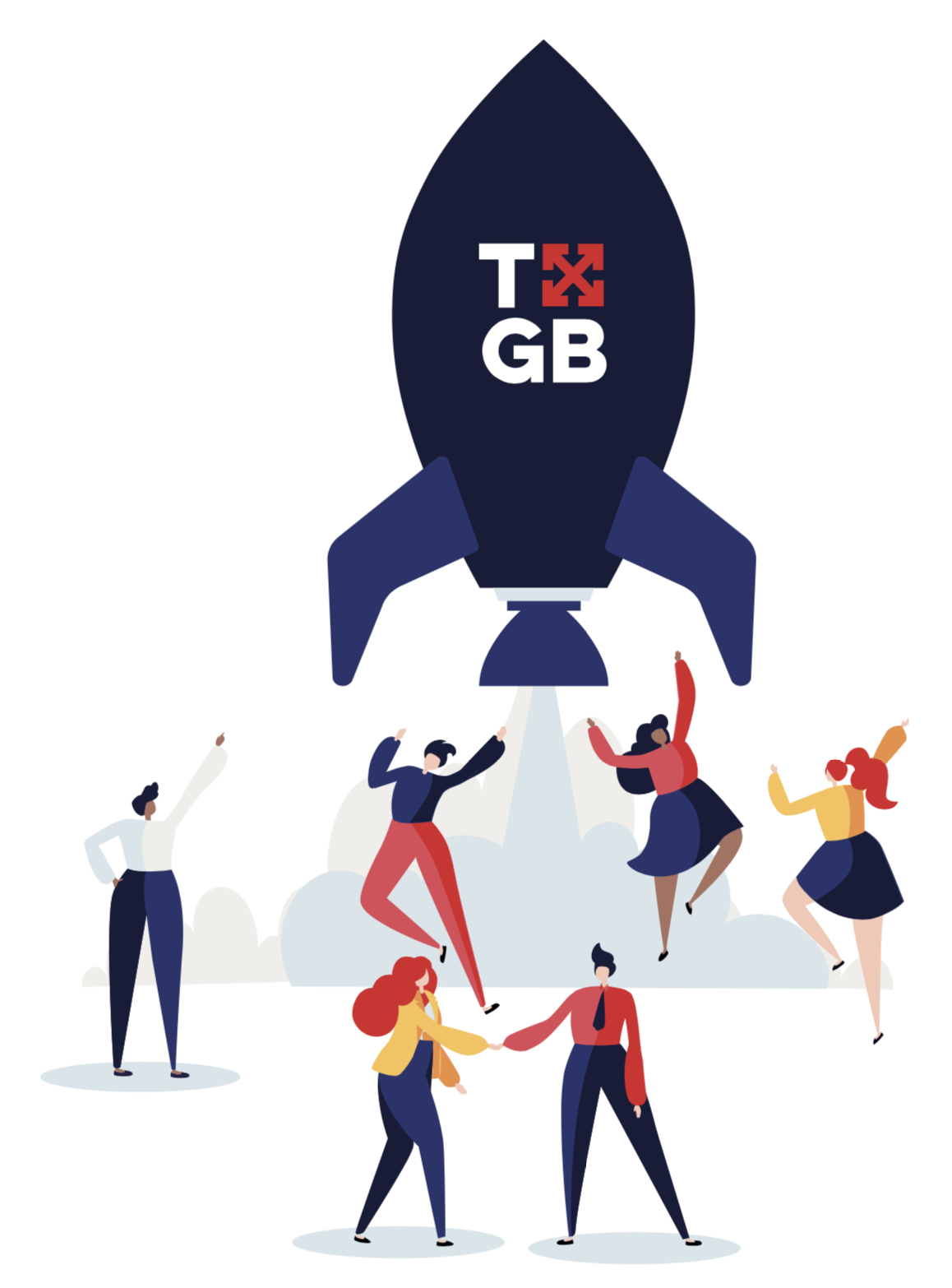 Our team is here to help
0330 223 5050
hello@txgb.co.uk